Прозвенел и смолк звонок.Начинается урок.Тихо девочки за парту сели,Тихо мальчики за парту сели,На меня все посмотрели.
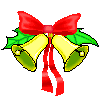 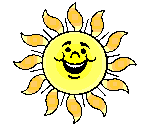 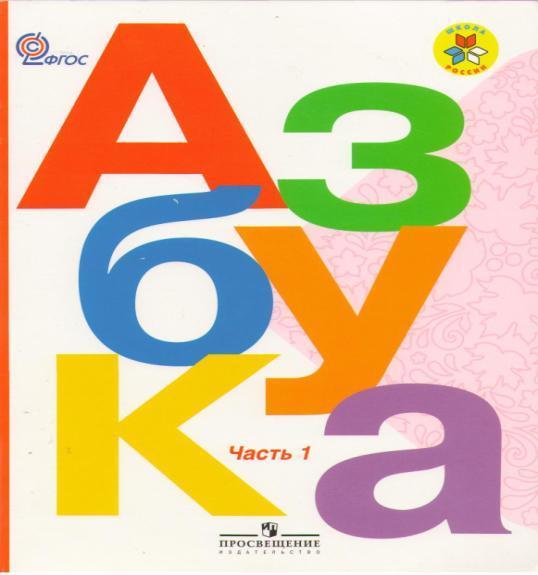 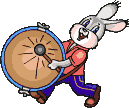 СЕГОДНЯ НА УРОКЕ:
ПОЗНАКОМИМСЯ С  …
НАУЧИМСЯ ОТЛИЧАТЬ …
НАУЧИМСЯ ЧИТАТЬ …
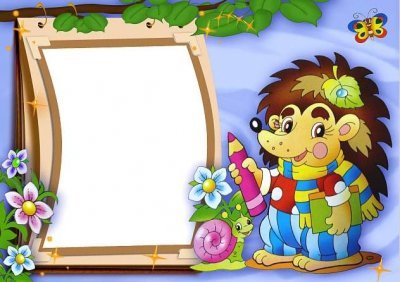 БУКВА Ё
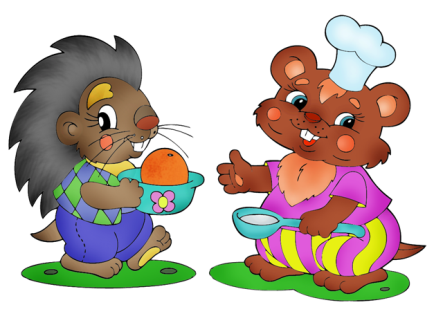 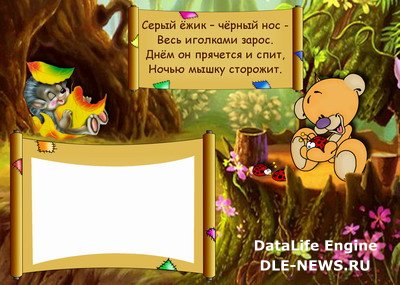 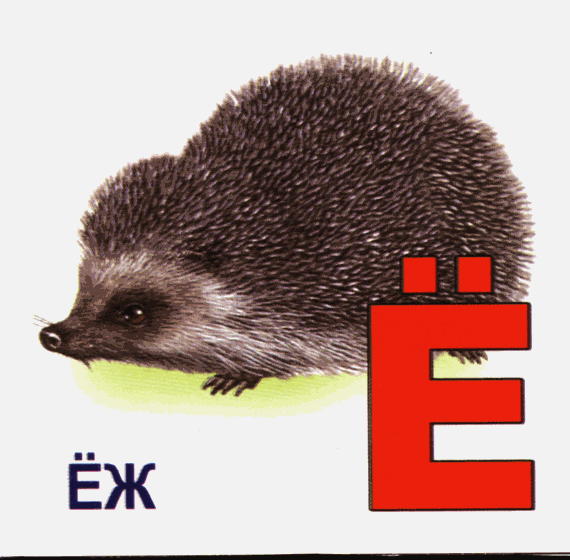 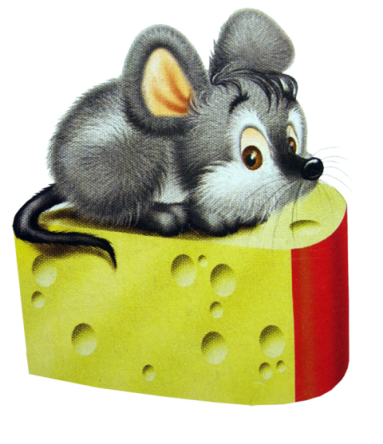 ..
..
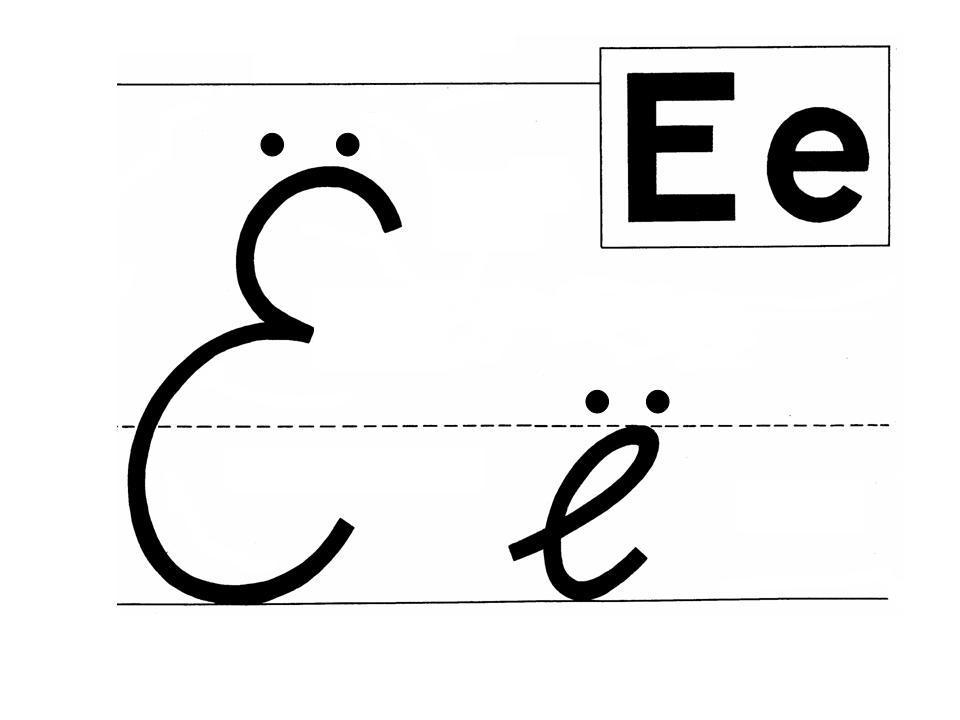 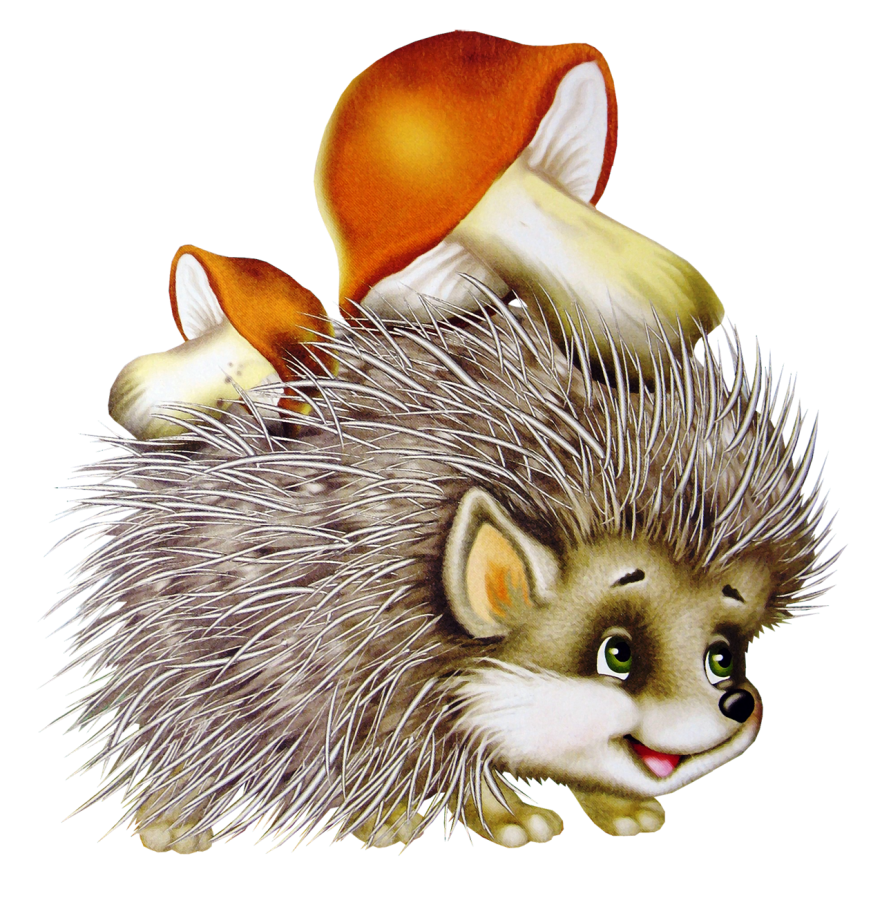 Ползун по лесу ползёт,
На иголках грибочки везёт.
ЁЖИК
Ё–(й’о)
ё
Л
ё
М
ё
Н
ё
Р
ё
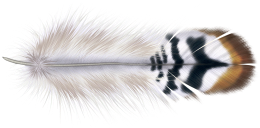 П   РЫШКО
Ё
ВЕР   ВКА
Ё
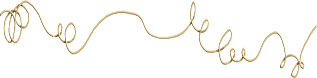 МЕТ   ЛКА
Ё
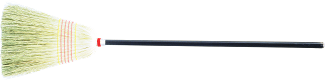 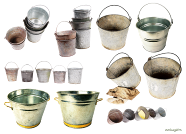 В   ДРА
Ё
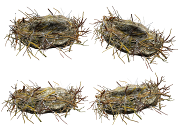 ГН   ЗДА
Ё
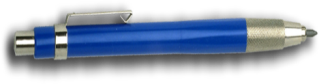 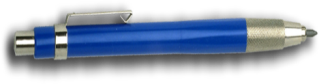 Сегодня я работал лучше, чем вчера
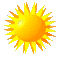 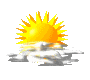 Я мог бы работать лучше
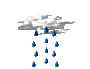 Не доволен работой